Writing about an Unseen Poem
What should I expect from Section B?
One question – split into two parts
Worth 18 marks 
You have 30 minutes to answer the question
You do not need to compare – simply answer each part of the question using QWERTY.
You should write approximately 2 sides of A4.
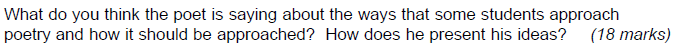 WHAT and HOW
What
How
So we know section B is split into 2 parts – the what and how questions. Let’s get you looking at some unseen poetry and building some confidence.
Task: In pairs you have been given a poem. Read it – then write one comment for what and one for how.
What
How
The Eagle

He clasps the crag with crooked hands;
Close to the sun in lonely lands,
Ringed with the azure world he stands.
 
The wrinkled sea beneath him crawls;
He watches from his mountain walls.
And like a thunderbolt he falls.
 
Alfred, Lord Tennyson
What do you think the poet is saying about the eagle, and nature in general, and how does he present his ideas?
Planning Your Answer (5 mins)
What does the title make you think about?
Who is the speaker and who is being addressed? 
What happens in the poem?
Where is it set? Does this change? When is it set? Does this change?
How is it arranged? When and why does the poet start a new stanza? Is there a regular rhythm? What is the rhyme scheme? Why has the poet used these? 
How does the poet use sounds? What sort of imagery is used? Is there anything interesting about the language? Can you recognise any poetic techniques? Why has the poet used these?
What do you think the poem is really about? What is the poet’s attitude to his or her theme? 
How does the poem make you feel and what do you think of it?
Look at the sample answer on your sheet. Can you find the following? 

Brief introduction, mentioning the subject of the poem.
Structure and content.
Language techniques and their effect.
Personal response and interpretation.
Form and structure.
Effective conclusion, discussing the poet’s attitude and focusing on the question.
Exam Tips
Read the question first, then read the poem 2-3 times with it in mind.
Focus on how the poet has used words, structure and poetic techniques to present their ideas. You do not have to write about everything- pick two or three things to explore in detail.
Focus on the ideas in the poem and how they have been presented. Don’t try to write about everything.
Your Response
It’s perfectly acceptable to say you find a poem confusing or misleading if you can explain why
Try to be positive about some aspect of the poem or explain how you relate to an idea or event in it
Uses phrases to show your sadness, surprise, enjoyment, anger, frustration, empathy……
The examiner basically wants to know you have read and thought about this poem
Things you should NEVER write!
At first I didn’t understand the poem but after reading it a couple of times I think…
The poem has no rhythm
I think the poem needed to rhyme more because I like poems that rhyme…
I think the poet has done a very good job of writing this poem and they obviously thought carefully about it…
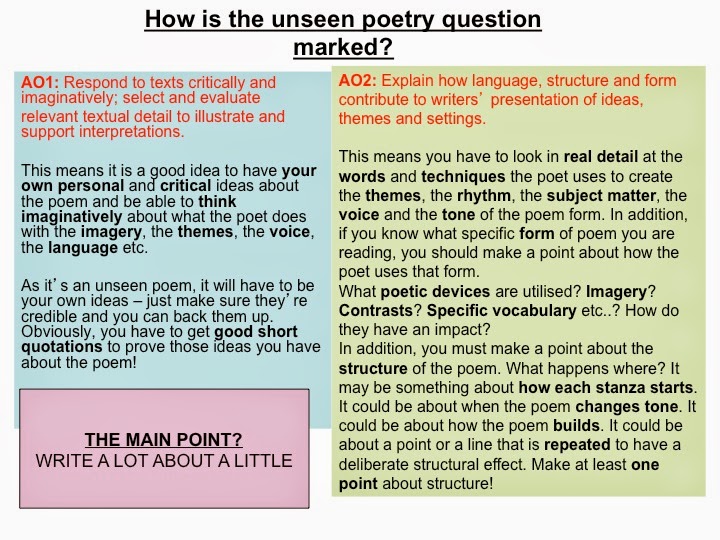 How to Leave the World that Worships Should  
 
Let faxes butter-curl on dusty shelves.Let junkmail build its castles in the hushof other people’s halls. Let deadlines burstand flash like glorious fireworks somewhere else.As hours go softly by, let others cursethe roads where distant drivers queue like sheep.Let e-mails fly like panicked, tiny birds.Let phones, unanswered, ring themselves to sleep.Above, the sky unrolls its telegram,immense and wordless, simply understood:you’ve made your mark like birdtracks in the sand -now make the air in your lungs your livelihood.See how each wave arrives at last to heaveitself upon the beach and vanish. Breathe.
							
 
Ros Barber
What do you think is the poet’s attitude towards the way we live and work in the modern world, and how does she present this attitude to the reader?
Have a go at writing an answer to this question. You have 30 minutes. 
After you have completed the question have a go at assessing it using the mark criteria.

 Have you explored the poem, showing insight?
 Have you closely analysed details in the poem to support your interpretation?
 Have you evaluated the poet’s use of language and its effect on the reader?
 Have you evaluated the poet’s use of structure and form and their effect on the reader? Have you given a convincing and/or imaginative interpretation of the poem’s themes and ideas?